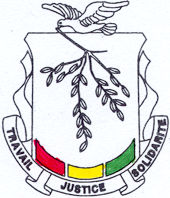 République de Guinée 
Travail- Justice- Solidarité 
MINISTERE DE LA SANTE 
 DIRECTION NATIONALE DE L’EPIDEMIOLOGIE ET DE LA LUTTE CONTRE LA MALADIE
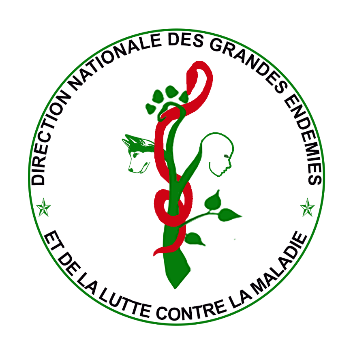 Point sur l’opérationnalisation de la routinisation vaccination Covid-19
Réunion des PTF, Conakry, le  22 Juillet  2022
Plan
Contexte
Objectifs
Principaux acquis 
Etat actuel de la mise en œuvre
Défis actuels
Prochaines étapes
Contexte
Vaccination Covid-19 débuté le 5 mars 2021, 19,52% de couverture générale (21 juillet 2022)
 Principalement campagnes de riposte à l'épidémie avec mobilisation nationale
 Relative faible couverture vaccinale (cible : 70%, recommandations de l’OMS)
 Décision de routinisation de la vaccination avec des accélérations périodiques
 Conceptualisation de la routinisation par un processus itératif et inclusif démarré Avril 2022
 Intégration de la vaccination contre la COVID-19 dans le PEV et opportunité de renforcement du PEV et du système de santé
3
Objectifs
Objectif général  
Intensifier la vaccination contre la COVID-19 en l’intégrant dans le PEV de routine d’ici fin décembre 2022
  
    Principaux objectifs spécifiques 
Augmenter le taux de couverture vaccinale COVID-19 des personnes complètement vaccinées de 19% à 70% ;
Améliorer la prestation des services de la vaccination contre la COVID-19 et des autres MEV ;
Améliorer la gestion des données de la vaccination et la gestion des MAPI ; 
Améliorer la gestion efficace des vaccins à tous les niveaux de la pyramide sanitaire ;
Assurer le suivi et l’évaluation de la vaccination contre la COVID-19 ;
4
Principaux acquis
Cadrage institutionnel
 Directives Nationales de la routinisation de la vaccination contre la Covid-19
 Réunions régulières coordination (Cabinet MSHP, DNELM, ANSS, PEV et PTF)

Plan opérationnel de routinisation et d’intensification de la vaccination contre la Covid-19 validé et disponible

Budget du plan de routinisation et d’intensification de la vaccination contre la Covid-19 validé et estimé à 14 millions USD

Positionnement des PTFS pour le financement du plan de routinisation et d’intensification de la vaccination contre la Covid-19 est effectif
GAVI, OMS, UNICEF, USAID, CDC, AFENET, BANQUE MONDIALE, JHPIEGO, DALGBERT …
5
Budget estimatif de la routinisation et de l‘intensification
6
Etat actuel de mise en œuvre Vaccination contre Covid-19
Intensification
Préparation des ateliers de micro planification (ANSS, USAID/JHPIEGO, UNICEF, GAVI/UAGCP)
Projet CIVIE en cours dans la ville de CONAKRY (ANSS, CNPEV, CDC, AFENET, IANPHI)
Préparation des Activités de Vaccination Intensifiées - AVI- dans 5 Districts sanitaires (CNPEV, UNICEF)

Routinisation
Préparation de la micro planification (CNPEV, OMS, USAID/JHPIEGO, UNICEF)
Finalisation de outils de gestion des données de la vaccination
7
Défis actuels
Conflit des agendas / Interférence des activités 
Harmonisation des outils de microplanification et de gestion des données de vaccination
Qualité des données de vaccination
Ciblage des personnes âgées et des sujets porteurs de comorbidités
Insuffisance des antigènes du PEV de routine
Risque de péremption des vaccins contre la Covid-19
8
Prochaines étapes
9
MERCI
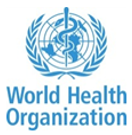 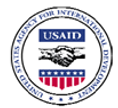 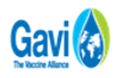 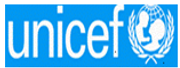 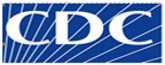 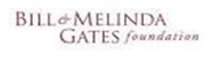 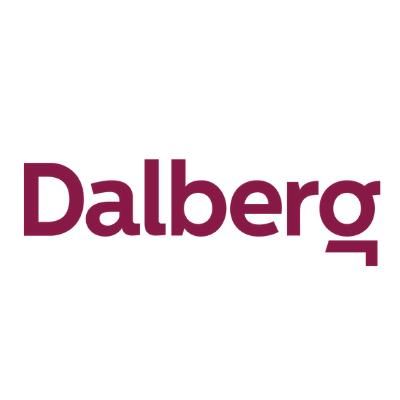 10